46th FIAAA State Conference
May 6, 2024
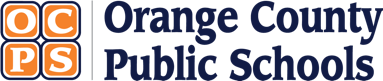 Topics for Today
Right to play sports
Constitutional issues
Home School and Charter Students
Punishment for violation of school/team rules
Searches (Drug testing)
Discrimination on basis of disability
Tort claims (negligence, assault, battery)
Transgender Student Update.
Name, Image and Likeness
The Right to Play Sports
My kid has a Constitutional Right to play on this team!
The Right to Play Sports
FHSAA Constitutional Bylaw 2.2: “Participation in interscholastic athletics by a student is a privilege, not a right. To earn this privilege, students must abide by the rules and meet standards of academic performance and personal behavior that are related to school purposes.”
The Right to Play Sports
The Courts have agreed that there is no constitutional right to play sports:
“We agree with the federal courts that a student's interest in participating in interscholastic sports is a mere expectation, and not a constitutionally protected property right.”  FHSAA v. Melbourne Central Catholic High School, 867 So.2d 1281 (Fla. 5th DCA 2004).
Potential for a college scholarship is not a protected interest by the Court.
The Right to Play Sports
Federal Courts hold the same:
“A student's interest in participating in a single year of interscholastic athletics amounts to a mere expectation rather than a constitutionally protected claim of entitlement.” Davenport by Davenport v. Randolph County Bd. of Educ., 730 F.2d 1395, 1397 (11th Cir. 1984)
This case involved a challenge by students to a basketball coach’s policy that his players be clean shaven.
The Right to Play Sports
Home education students can play for their zoned school:
§1006.15(3)(c), Fla. Stat.: “An individual home education student is eligible to participate at the public school to which the student would be would be assigned according to district school board attendance area policies or which the student could choose to attend pursuant to s. 1002.31 (controlled open enrollment), or may develop an agreement to participate at a private school, in the interscholastic extracurricular activities of that school, provided the following conditions are met:
The Right to Play Sports
The home education student must meet the requirements of the home education program pursuant to s. 1002.41.
During the period of participation at a school, the home education student must demonstrate educational progress as required in paragraph (b) in all subjects taken in the home education program by a method of evaluation agreed upon by the parent and the school principal which may include: review of the student’s work by a certified teacher chosen by the parent; grades earned through correspondence; grades earned in courses taken at a Florida College System institution, university, or trade school; standardized test scores above the 35th percentile; or any other method designated in s. 1002.41.
The home education student must meet the same residency requirements as other students in the school at which he or she participates.
The home education student must meet the same standards of acceptance, behavior, and performance as required of other students in extracurricular activities.
The Right to Play Sports
The student must register with the school his or her intent to participate in interscholastic extracurricular activities as a representative of the school before participation. A home education student must be able to participate in curricular activities if that is a requirement for an extracurricular activity.
A student who transfers from a home education program to a public school before or during the first grading period of the school year is academically eligible to participate in interscholastic extracurricular activities during the first grading period provided the student has a successful evaluation from the previous school year, pursuant to subparagraph 2.
Any public school or private school student who has been unable to maintain academic eligibility for participation in interscholastic extracurricular activities is ineligible to participate in such activities as a home education student until the student has successfully completed one grading period in home education pursuant to subparagraph 2. to become eligible to participate as a home education student.
The Right to Play Sports
Charter School students can play for their zoned school:
“An individual charter school student pursuant to s. 1002.33 is eligible to participate at the public school to which the student would be assigned according to district school board attendance area policies or which the student could attend, or may develop an agreement to participate at a private school, in any interscholastic extracurricular activity of that school, unless such activity is provided by the student’s charter school if the following conditions are met:”
The Right to Play Sports
The charter school student must meet the requirements of the charter school education program as determined by the charter school governing board.
During the period of participation at a school, the charter school student must demonstrate educational progress as required in paragraph (b).
The charter school student must meet the same residency requirements as other students in the school at which he or she participates.
The charter school student must meet the same standards of acceptance, behavior, and performance that are required of other students in extracurricular activities.
The Right to Play Sports
The charter school student must register with the school his or her intent to participate in interscholastic extracurricular activities as a representative of the school before participation. A charter school student must be able to participate in curricular activities if that is a requirement for an extracurricular activity.
A student who transfers from a charter school program to a traditional public school before or during the first grading period of the school year is academically eligible to participate in interscholastic extracurricular activities during the first grading period if the student has a successful evaluation from the previous school year pursuant to subparagraph 2.
Any public school or private school student who has been unable to maintain academic eligibility for participation in interscholastic extracurricular activities is ineligible to participate in such activities as a charter school student until the student has successfully completed one grading period in a charter school pursuant to subparagraph 2. to become eligible to participate as a charter school student.
The Right to Play Sports
Section 1006.15(3)(e), Fla. Stat.: “A student of the Florida Virtual School full-time program may participate in any interscholastic extracurricular activity at the public school to which the student would be assigned according to district school board attendance area policies or which the student could choose to attend pursuant to s. 1002.31, or may develop an agreement to participate at a private school, if the student:
During the period of participation in the interscholastic extracurricular activity, meets the requirements in paragraph (a).
Meets any additional requirements as determined by the board of trustees of the Florida Virtual School.
Meets the same residency requirements as other students in the school at which he or she participates.
Meets the same standards of acceptance, behavior, and performance that are required of other students in extracurricular activities.
Registers his or her intent to participate in interscholastic extracurricular activities with the school before participation. A Florida Virtual school student must be able to participate in curricular activities if that is a requirement for an extracurricular activity.
The Right to Play Sports
A public school student may participate in sports at any other public school in the district or a private school if the school doesn’t have the sport at their school.  See s. 1006.15(3)(h), Fla. Stat.:
An individual traditional public school student who is otherwise eligible to participate in interscholastic extracurricular activities may either participate in any such activity at any public school in the school district in which the student resides or develop an agreement to participate in such activity at a private school, unless the activity is provided by the student’s traditional public school. Such student must:
Meet the same standards of acceptance, behavior, and performance that are required of other students in extracurricular activities at the school at which the student wishes to participate.
Before participation, register with the school his or her intent to participate in interscholastic extracurricular activities as a representative of the school. The student must be able to participate in curricular activities if that is a requirement for an extracurricular activity.
The Right to Play Sports
Violation of Team/School Rules
Bylaw 9.1.1.1:  “Schools and/or school districts may adopt more stringent rules for students under their supervision.  No school or school district, however, may adopt rules that are less stringent than those of the FHSAA.”
Remember Social media posts outside of school may not be actionable to remove a player.   
Mahoney School District v. B.L., 594 U.S. 180 (2021): A rising sophomore cheerleader was placed on JV cheerleading squad.  She was not happy and she posted the following on Snapchat with a photo of herself and another friend giving the middle finger: “Fuck school fuck softball fuck cheer fuck everything.” To that post, B.L. added a second: “Love how me and [another student] get told we need a year of jv before we make varsity but that’s [sic] doesn’t matter to anyone else?”
The Right to Play Sports
The Court ruled the cheerleader’s First Amendment rights were violated:
While schools can regulate vulgarity, it’s right to do so is weakened outside of the school setting: “The strength of this anti-vulgarity interest is weakened considerably by the fact that B. L. spoke outside the school on her own time.”
The school can regulate speech which causes substantial disruption.  But this speech caused a disruption for 5 to 10 minutes one or two days of school.
The school stated the speech affected team morale “based on the fact that there was negativity put out there that could impact students in the school.”  The court held this was too speculative.
The Right to Play Sports
“It might be tempting to dismiss to dismiss B.L.’s words as unworthy of the robust First Amendment protections discussed herein.  But sometimes it is necessary to protect the superfluous to protect the necessary.”
The Right to Play Sports
L.P.M. v. School Board of Seminole County, 753 So.2d 130 (Fla. 5th DCA 2000):  Students were suspended from playing sports for violating the School Board’s Citizenship policy by drinking alcohol off campus.  The Court upheld the suspension from playing sports.
If a team is going to suspend students from playing sports, there the Court found it was proper to give the accused students a notice of the charges and an opportunity to contest such charges.
The Right to Play Sports
Zero tolerance offenses which must be placed in the Student Code of Conduct, such as hazing
Hazing is defined in §1006.135, Fl. Stats. as “Pressuring, coercing, or forcing a student into:
Violating state or federal law;
Consuming any food, liquor, drug, or other substance; or
Participating in physical activity that could adversely affect the health or safety of the student.
(b) Any brutality of a physical nature, such as whipping, beating, branding, or exposure to the elements.”
Searches/Drug Testing
Can I drug test students if they want to play sports
Searches/Drug Testing
Searches of Students for contraband
There must be reasonable suspicion that they have contraband on their person or in areas in their immediate vicinity:  “[T]he legality of a search of a student should depend simply on the reasonableness, under all the circumstances, of the search. New Jersey v. T.L.O., 469 U.S. 325, 341 (1985)
 A “reasonable” search is one where “reasonable grounds for suspecting that the search will turn up evidence that the student has violated or is violating either the law or the rules of the school.” New Jersey.
Searches/Drug Testing
Example of unreasonable searches:
Strip search of eighth-grade girls looking for $200 (Knopp v. Northwest School District, 26 F.Supp.2d 1189 (D.S.D. 1998)
The court ruled that the search was not reasonable because there was no evidence or suggestion that the girls searched had in fact stolen money.
Searches/Drug Testing
Vernonia Sch. Dist. 47J v. Acton, 515 U.S. 646, 650 (1995)
Students wishing to play sports must sign a form consenting to the testing and must obtain the written consent of their parents. Athletes are tested at the beginning of the season for their sport. In addition, once each week of the season the names of the athletes are placed in a “pool” from which a student, with the supervision of two adults, blindly draws the names of 10% of the athletes for random testing. Those selected are notified and tested that same day, if possible.
Searches/Drug Testing
The Supreme Court in Vernonia ruled the drug testing was permissible:  “By choosing to ‘go out for the team,’ they voluntarily subject themselves to a degree of regulation even higher than that imposed on students generally.
The court ruled that the type of test utilized, i.e. urinalysis, was not intrusive enough to implicate privacy concerns.
Searches/Drug Testing
Random drug testing has been allowed in all extracurricular activities. 
In Bd. of Educ. of Indep. Sch. Dist. No. 92 of Pottawatomie County v. Earls, 536 U.S. 822, 826 (2002), the Court upheld random drug testing for “the Academic Team, Future Farmers of America, Future Homemakers of America, band, choir, pom–pom cheerleading.”
Searches/Drug Testing
Do not implement these measures on your own.  
In reality, this should be done by your School Board through adoption of a formal School Board Policy.
Additionally, if you are thinking of doing this, there are expenses such as getting laboratories who use the proper protocols to conduct these tests (i.e. initial and confirmation sample)
Discrimination on the basis of disability
Kids in wheelchairs can be prohibited from participating, right?
Disability Discrimination
Districts and schools are subject to both the Americans with Disabilities Act and the Rehabilitation Act.
The Rehabilitation Act protect students and require that: “No otherwise qualified individual with a disability shall, solely by reason of her or his disability, be excluded from participation in, be denied the benefits of, or be subjected to discrimination under any program or activity receiving federal financial assistance.” 29 U.S.C. §794
Disability Discrimination
Title II of the ADA states that 
“no qualified individual with a disability shall, by reason of such disability, be excluded from participation in or be denied the benefit of the services, programs, or activities or a public entity or be subject to discrimination by such entity.”
Schools are also covered under Title III of the Americans with Disabilities Act as a place of public accommodation.
Disability Discrimination
PGA Tour, Inc. v. Martin, 532 U.S. 661(2001)
Golfer Casey Martin had a circulatory disorder which caused a malformation in his leg.  He could not walk golf courses and instead required a golf cart to compete
The PGA Tour only allows golfers to walk and claimed that giving Martin an accommodation to use a cart would alter the competition of the game.
Disability Discrimination
The Supreme Court disagreed with the PGA Tour’s position.  It held that golf courses are places of public accommodation under the ADA.  Additionally, the Court held:
“Under the ADA's basic requirement that the need of a disabled person be evaluated on an individual basis, we have no doubt that allowing Martin to use a golf cart would not fundamentally alter the nature of petitioner's tournaments.”
Disability Discrimination
Accommodation need not be made if participation of the disabled individual would “pose a direct threat to the health or safety of others.” (42 U.S.C. §12182(3))
A direct threat is one which is a “significant risk to the health or safety of others that cannot be eliminated by a modification of policies, practices, or procedures.”
Disability Discrimination
This means modifications such as allowing wheelchair bound students to play football would not be required.  A student rolling around on a field in a wheelchair would be a direct threat to the health and safety of others.
Tort claims
Negligence, assault, and battery on the field and in the stands
Tort Claims
A “tort” claim is a claim for a civil wrong not involving contracts
These are broken into two distinct categories:  Negligent torts and intentional torts (i.e. assault, battery, false imprisonment)
Tort Claims
Section 768.28(9), Fl. Stats.:
“No officer, employee, or agent of the state or of any of its subdivisions shall be held personally liable in tort or named as a party defendant in any action for any injury or damage suffered as a result of any act, event, or omission of action in the scope of her or his employment or function, unless such officer, employee, or agent acted in bad faith or with malicious purpose or in a manner exhibiting wanton and willful disregard of human rights, safety, or property.”
Tort Claims
Castellano v. Raynor, 725 So. 2d 1197, 1198 (Fla. 2d DCA 1999)
A school secretary filed a personal injury claim against a physical education teacher for injuries she sustained when the physical education teacher hit her in the face with a football that was thrown.
The Court ruled that the throwing of the football was not a “willful or wanton” act.  Because the act was not willful or wanton, §768.28(9) prohibited suit against employees in their individual capacity.
Tort claims
“Battery consists of the infliction of a harmful or offensive contact upon another with the intent to cause such contact or the apprehension that such contact is imminent.” Quilling v. Price, 894 So. 2d 1061, 1063 (Fla. 5th DCA 2005)
The cases look at battery as a fact issue – if the battery was also willful and wanton, then the employee will be held liable.  If the battery is not also willful and wanton, then the employee will not be liable.”
Tort claims
Battery claims usually arise in the context of corporal punishment.  Check your School Board Policy to see if corporal punishment is still permitted.
If so, you must comply with s. 1002.32(1)(k), Fla. Stat.
A teacher or principal may administer corporal punishment only in the presence of another adult who is informed beforehand, and in the student’s presence, of the reason for the punishment.
A written explanation for the punishment must be provided to the parent.
Tort claims
Other instance of battery claims
Placing a student in a headlock, placing a weapon against a student’s head and attempting to grab a student to hang him with an extension cord.  Spacek v. Charles, 928 S.W.2d 88 (Tex. App. 1996)
Tort Claims
Negligence claims
FHSAA Form EL 3 is the standard release of claims: 
“I know of the risks involved in athletic participation, understand that serious injury, including the potential for a concussion, and even death, is possible in such participation, and choose to accept such risks. I voluntarily accept any and all responsibility for my own safety and welfare while participating in athletics, with full understanding of the risks involved.”
Tort Claims
Also from Form EL 3
“I hereby release and hold harmless my school, the schools against which it competes, the school district, the contest officials and FHSAA of any and all responsibility and liability for any injury or claim resulting from such athletic participation and agree to take no legal action against FHSAA because of any accident or mishap involving my athletic participation.”
Tort Claims
Under the Florida Supreme Court’s decision in Sanislo v. Give Kids the World, Inc., 157 So.3d 256 (Fla. 2015), a release which releases “any and all claims” is sufficient to place persons on notice that they are releasing negligence claims.
Tort claims
FHSAA’s Form EL 3 was upheld by the Court, including claims for negligence in Krathen v. Sch. Bd. of Monroe County, 972 So. 2d 887, 889-90 (Fla. 3d DCA 2007):
“Here, Krathen's parent/guardian clearly thought participation in cheerleading was beneficial for Krathen and thus was willing to “release and hold harmless” the School Board from “any claim or injury” Krathen suffered as a result of her participation in cheerleading. Because it is within a parent's authority to make this decision on behalf of his or her child, Krathen and her parent/guardian are bound by the Release.”
Tort Claims
Assumption of the Risk is a viable defense in contact sports:
“If contact sports are to continue to serve a legitimate recreational function in our society express assumption of risk must remain a viable defense to negligence actions spawned from these athletic endeavors.” Kuehner v. Green, 436 So. 2d 78, 79 (Fla. 1983)
Intentional acts to injure are not subject to an assumption of the risk defense.
Tort Claims
Assumption of risk is not available when proper equipment was not provided.
Failure to give a catcher a catcher’s mask during tryouts was held to subject the school to negligence claims for the resulting injury. (Zmitrowitz v. Roman Catholic Diocese of Syracuse, 274 A.D.2d 613 (N.Y. App. Div. 2000)
Tort Claims
Assumption of Risk can be applied to spectators as well.  Courts have ruled that spectators injured by foul balls at baseball games have assumed the risk of injury, especially if seats protected by netting and fencing are provided behind home plate
However, no assumption of risk defense is available for conduct outside of the normal course of the game.  E.g. Rob Dibble throwing a ball in the stands after the end of the game injuring a spectator.  A negligence claim in that instance could go forward.
Transgender Student Update
Transgender Student Update
S. 1006.205, the “Fairness in Women’s Sports Act.”
The law states as follows:
Athletic teams or sports designated for males, men, or boys may not be open to students of the female sex.  
Athletic teams or sports designated for females, women, or girls may not be open to students of the male sex.
For purposes of this section, a statement of a student's biological sex on the student's official birth certificate is considered to have correctly stated the student’s sex.      
Biological sex at birth if the statement was filed at or near the time of the student's birth.
Transgender Student Update
Bill creates a cause of action:
“Any student who is deprived of an athletic opportunity or suffers any direct or indirect harm as a result of a violation of this section shall have a private cause of action for injunctive relief, damages, and any other relief available under law against the school or public postsecondary institution.”
 Any student who is subject to retaliation or other adverse action by a school, public postsecondary institution, or athletic association or organization as a result of reporting a violation of this section to an employee or representative of the school, institution, or athletic association or organization, or to any state or federal agency with oversight of schools or public postsecondary institutions in the state,  shall have a private cause of action for injunctive relief, damages, and any other relief available under law against the school, institution, or athletic association or organization.”
Transgender Student Update
The United States Department of Education has just released updates to Title IX regulations after a lengthy rule-making process. The regulation state it is discrimination to discriminate on the basis of sexual orientation and gender identity.
The regulations do not address sports, so Florida’s “Fairness in Women’s Sports Act” is the binding law in this state.
Florida’s Education Commission wrote a letter on April 24, 2024 to Superintendents telling them not to follow the U.S. DOE’s Title IX regulations.  
The state of Florida has sued along with Alabama, Georgia and South Carolina in federal court in Tuscaloosa, Alabama to invalidate the regulations
Transgender Student Update
On June 29, 2021, the lawsuit of D.N. v. DeSantis, Commissioner of Education, FHSAA, Broward County School Board, et al., 0:21-cv-61344 (S.D. Fla. 2021) was filed.
Student D.N. was a rising eight-grade student at a Broward County middle school.  D.N. was a transgender girl who plays soccer.  She is on hormone blockers to stop testosterone.  She is receiving estrogen.
Under the new Fairness in Women’s Sports Act, D.N. cannot play sports on the girls teams when she enters high school
D.N. sued under three theories:
Transgender Student Update
Title IX:  
The lawsuit alleges “Under Title IX, excluding transgender individuals from school programs or athletic opportunities within schools is discrimination on the basis of sex.” This is under the theory that D.N. does not conform to gender stereotypes because she was born a biological male, but she presents as a girl.
Equal Protection under the 14th Amendment: 
The lawsuit alleges “SB 1028 treats transgender girls and transgender women differently from both cisgender girls and women and transgender boys and men by precluding them from engaging in school-sponsored athletics based on their sex and transgender status.”
Transgender Student Update
Violation of the right to privacy under the 14th Amendment.
The lawsuit alleges: “The right to liberty under the Due Process Clause provides individuals with the right to be free from unnecessary government intrusion into their private affairs and from unnecessary interference with their private conduct.  Defendants’ enforcement of the law would require Plaintiff to disclose sensitive medical information that would otherwise not be available, including to third parties, parents and other students who might file claims under this law.”
The Court has dismissed all three claims:
Transgender Student Update
With respect to Title IX sex discrimination, the Court ruled that sex discrimination is not discrimination based on gender identity: “Adams could not have been clearer that Title IX defines ‘sex’ based on biology and reproductive function. There simply is no alternative definition of ‘sex’ for transgender persons as compared to nontransgender persons under Title IX.”
With respect to Equal Protection under the 14th Amendment, the Court ruled “Today, we were asked whether a law that separates public-school sports teams by biological sex violates the Equal Protection Clause of the Fourteenth Amendment. We find that it does not.”
Transgender Student Update
With respect to the privacy argument under the 14th Amendment, the Court ruled as follows: “Still, the Supreme Court has been clear that “there is no ‘right of privacy’ found in any specific guarantee of the Constitution[.]’ Rather, the Supreme Court ‘has recognized that zones of privacy may be created by more specific constitutional guarantees and thereby impose limits upon government power.” In other words, the Constitution includes no general right of privacy.”
The Plaintiff has been granted a limited right to amend
Name, Image and Likeness
I thought high school sports were amateur sports
Name Image And Likeness
FHSAA has proposed a Name, Image and Likeness  (“NIL”) rule 
Under the proposal Students can sign a NIL deal for commercial endorsements, promotional activities, social media presence, product or service advertisements
No FSHAA or member school logos, mascots or other types of identifying marks can be used while engaging in NIL activities
No endorsements of third party entities, goods or services during school, district or FHSAA activities.
Name, Image and Likeness
No NIL deals for adult entertainment; alcohol, tobacco, vaping or nicotine products; cannabis products; controlled substances; prescription pharmaceuticals; gambling; weapons, firearms or ammunition.
School employees, athletic department, or boosters may not form, direct, offer or provide NIL deals
NIL deals cannot be used to recruit
For offenses, the student gets a warning with a possibility of terminating the NIL deal.  For the second offense, ineligibility for one year.  For the third offense, permanent ineligibility
John C. Palmerini, B.C.S.
Deputy General CounselOrange County Public Schools
Telephone: (407) 317-3411
Email:  john.palmerini@ocps.net